Здоровый сон
СПб ГБУЗ ДС-РЦ «Детские Дюны»
Воспитатель/учитель  Сорокина Е.В.
Здоровый сон
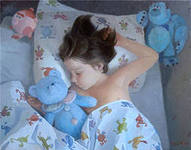 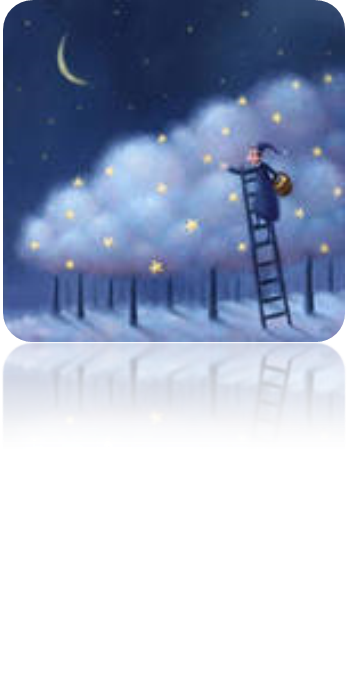 Что же такое сон?
Сон – наступающее через определенные  промежутки времени физиологическое состояние покоя и отдыха, при котором почти полностью прекращается работа сознания, снижаются реакции на внешние раздражения.
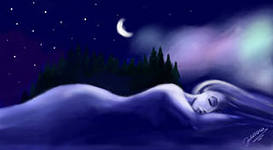 Еще с древних времен  люди задумывались над этим вопросом. Но , как ни странно, даже в настоящее время ученые не могут дать точного определения сну..
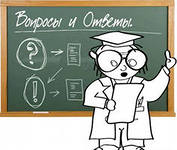 Всем детям нужно много спать, чтобы восполнить ту энергию, которую они затратили за день, бегая и играя.
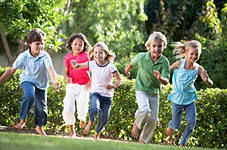 Порой можно задремать во время чтения или игры. Ваш мозг утомился и хочет отдохнуть.
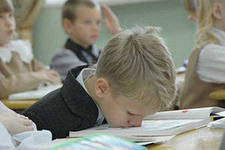 Всем органам сон полезен, и для всех органов вредно, если человек регулярно не досыпает.
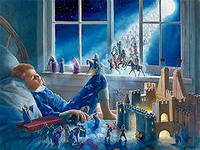 Некоторые дети начинают спорить и капризничать, когда родители велят идти им спать.
Правила сна:
Обязательно ложиться спать и вставать в одно и то же время.


 Перед сном надо совершить прогулку, принять теплый душ. Если нет душа – умыться, вымыть ноги, обязательно почистить зубы.
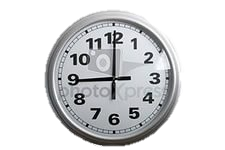 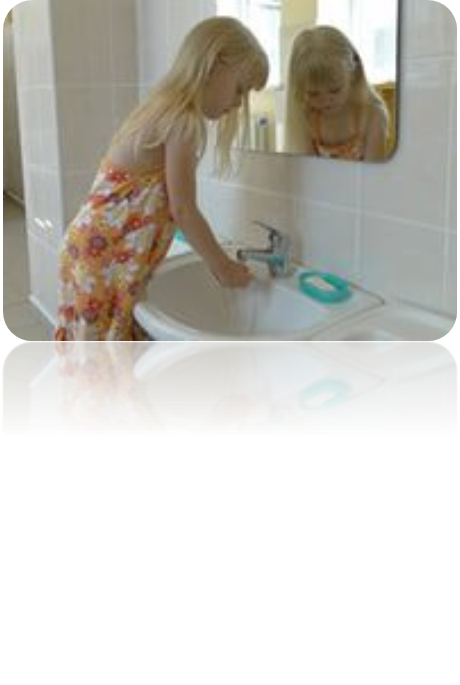 3. Нельзя перед сном смотреть страшные фильмы, читать волнующие книги.

4. Не есть на ночь! 
Ужинать рекомендуется 
за один – два часа до сна.
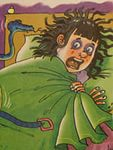 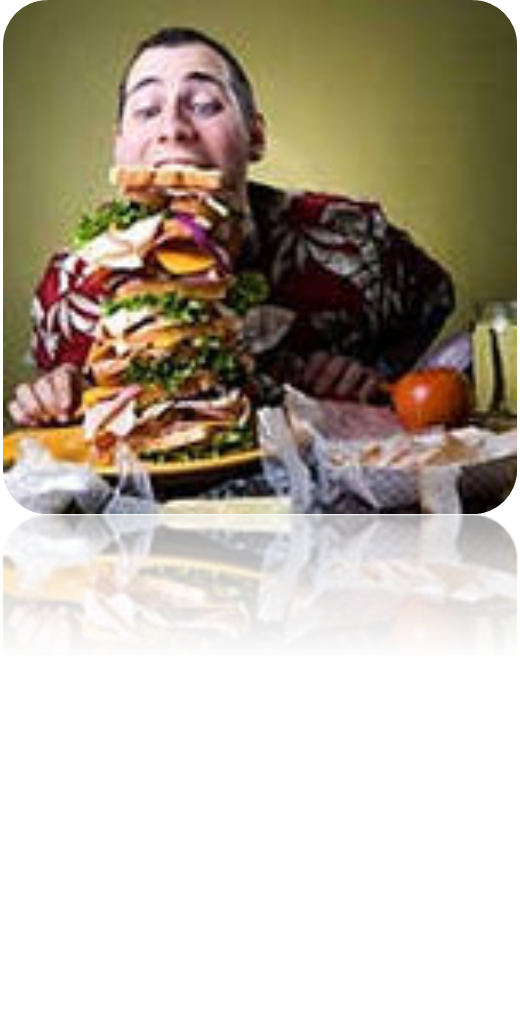 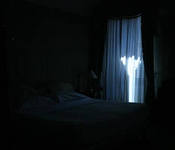 5. Спать нужно в полной темноте.


 6. Спать  в хорошо проветренном помещении. Идеальная температура в комнате 20 градусов.
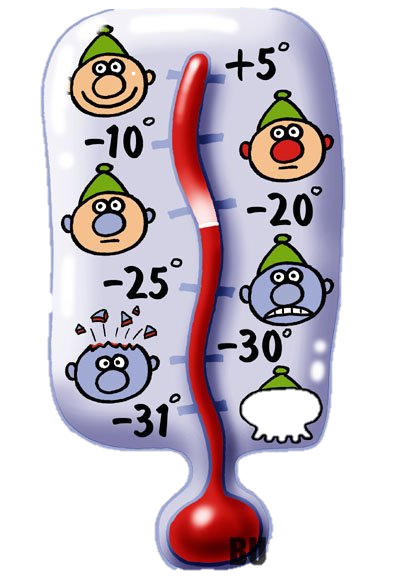 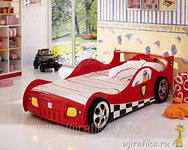 7. Спать на ровной постели. 


8. Спать на спине или правом боку.

9. Не применять снотворного.
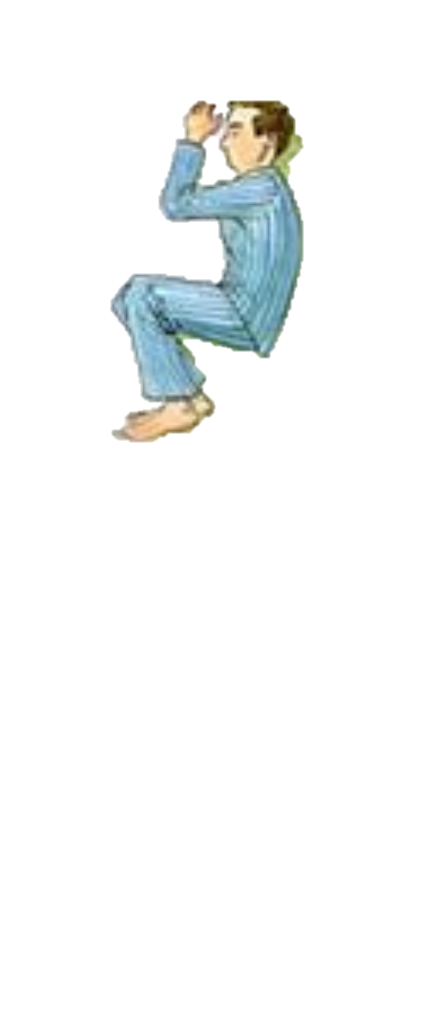 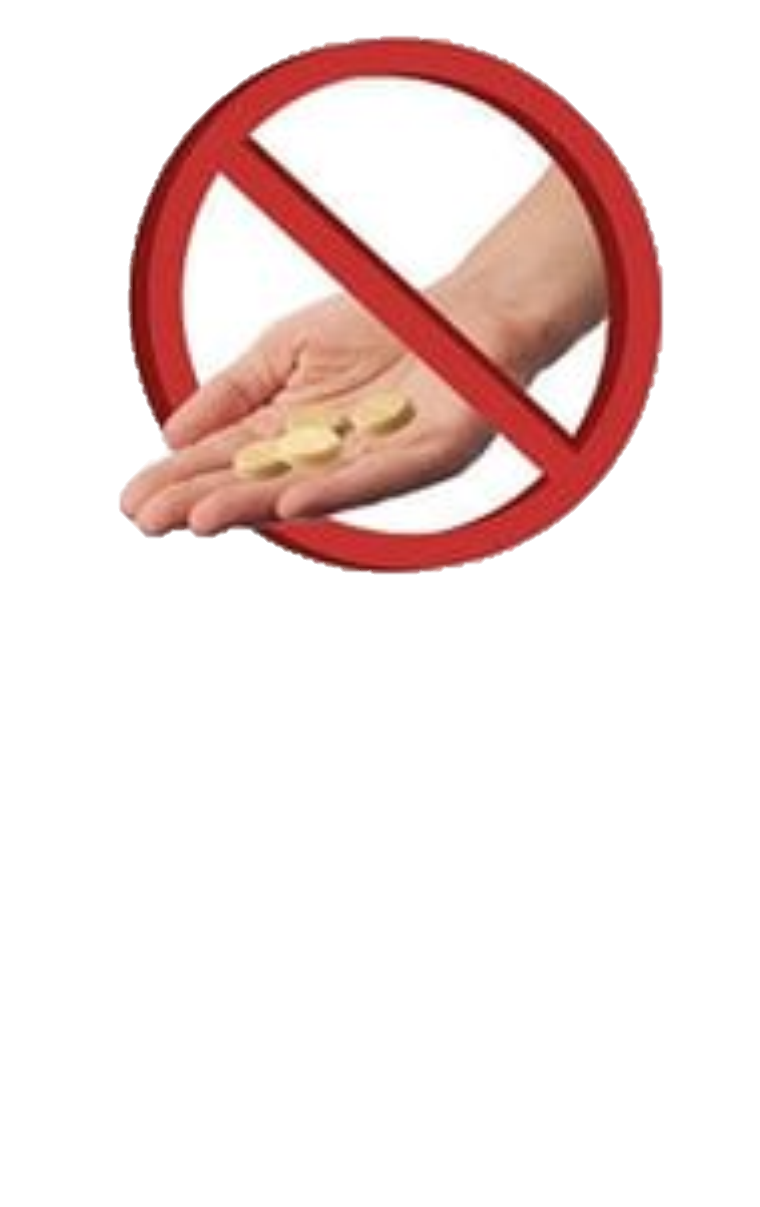 Пословицы и поговорки.
1.Сон – лучшее лекарство.
2.Выспишься – помолодеешь.
3.Силен слон, да сильнее его сон.
4.Сон лучше всякого богатства.
Людям, которые любят спать, как кошечка, хочется, чтобы их кто-то опекал.


Люди, которые любят спать на боку – спокойные и послушные.
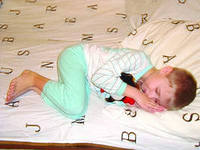 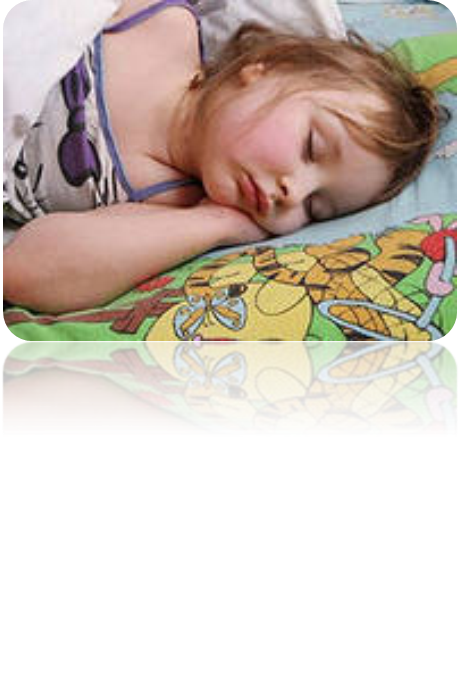 Люди, которые спят на спине, заложив руки за голову, отличаются веселым нравом. 



Люди, которые спят на животе, также отличаются общительностью.
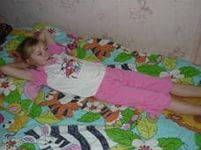 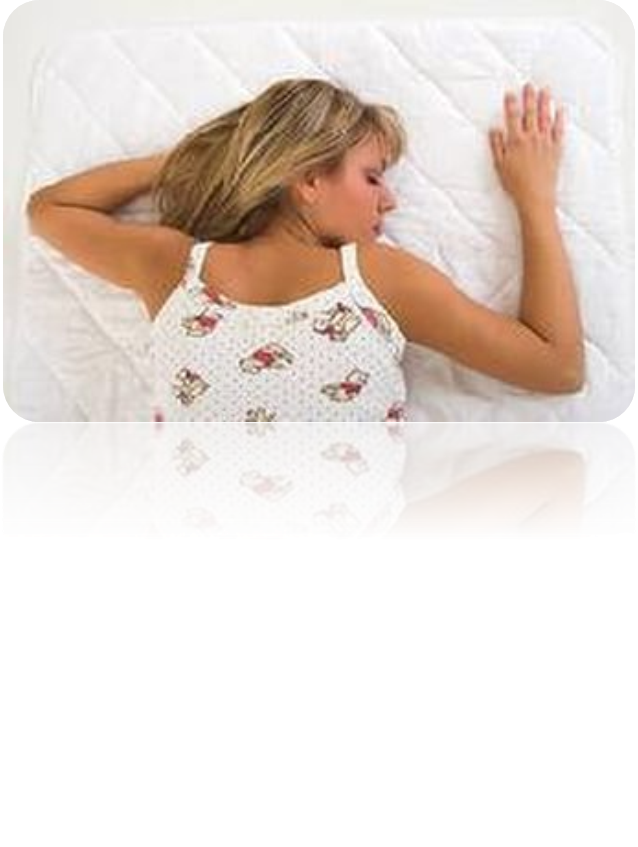 Электроэнцефалограф
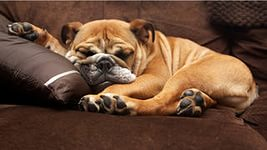 Электроэнцефалограф
Использованные интернет –ресурсы:
Журнал «Педсовет»(www.ped-sovet.ru) 
www.yandex.ru(картинки)